РЕФЛЕКСІЯВикладач: Наталія Володимирівна Борисенко
Що ж таке рефлексія? Від лат. reflexio — звернення назад.Наголос: рефлЕксія1. це самоаналіз2.це роздум про свій внутрішній стан, самопізнання3.це самоаналіз діяльності особистості
Класифікація:1.	За змістом: символічна, усна та писемна2.	За формою діяльності: колективна, групова, фронтальна, індивідуальна3.	За метою: емоційна4.	За оцінкою розрізняють рефлексію настрою, діяльності та змісту матеріалу
Дерево Успіху
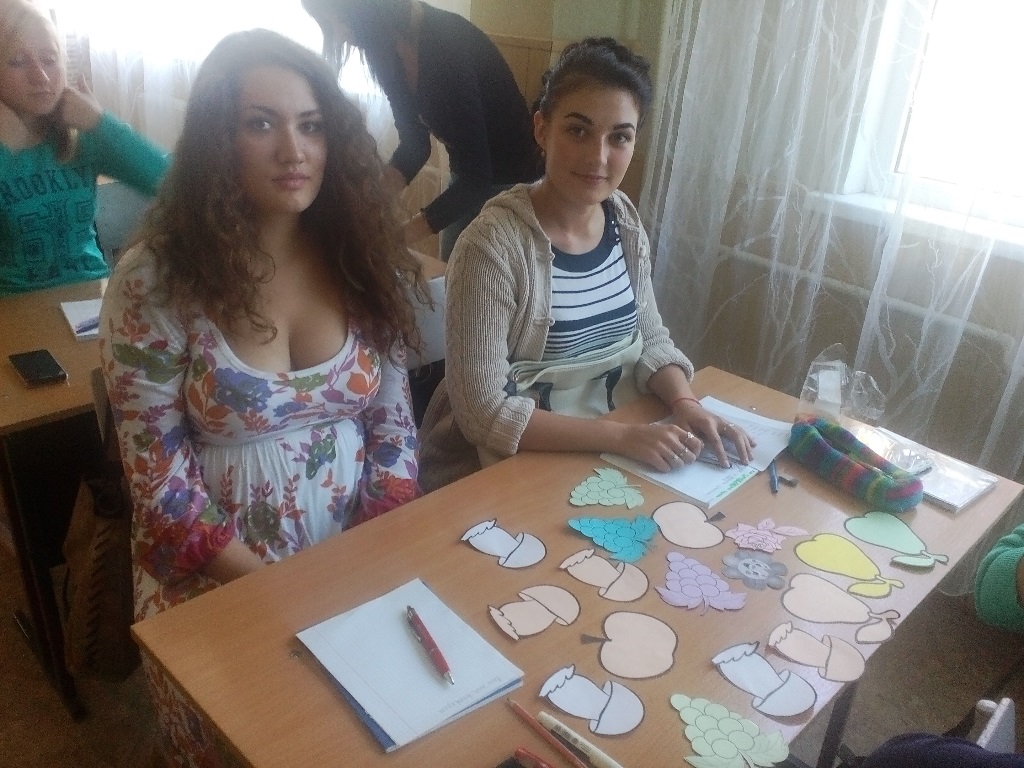 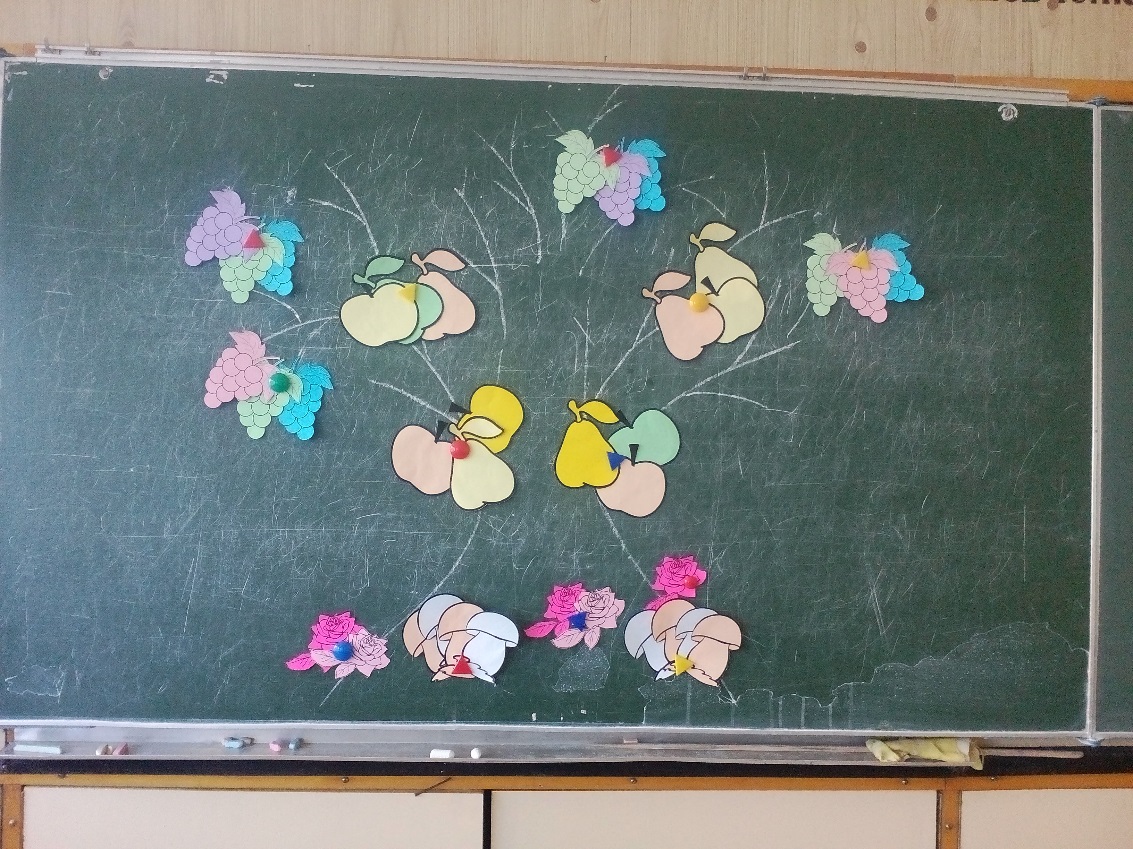 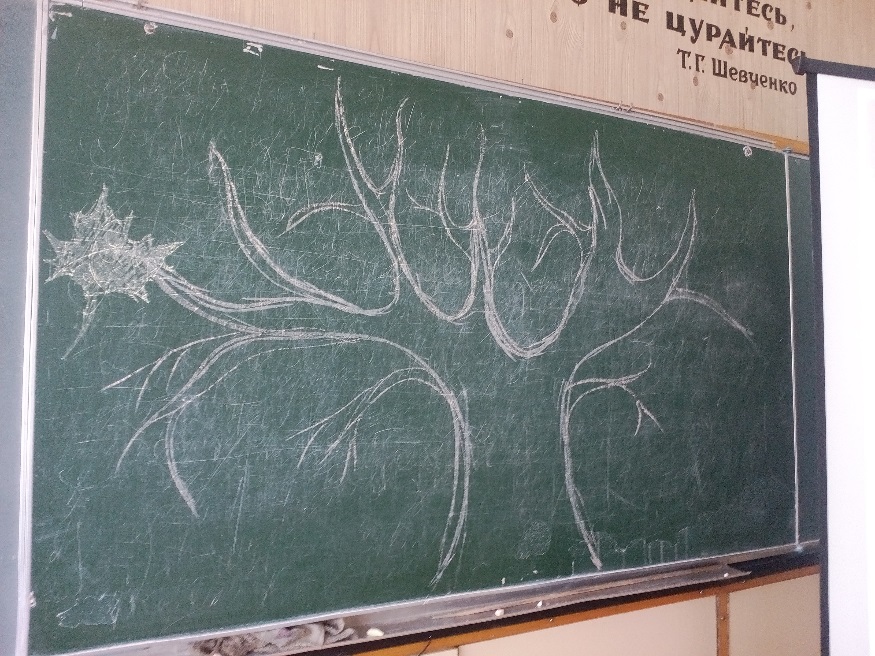 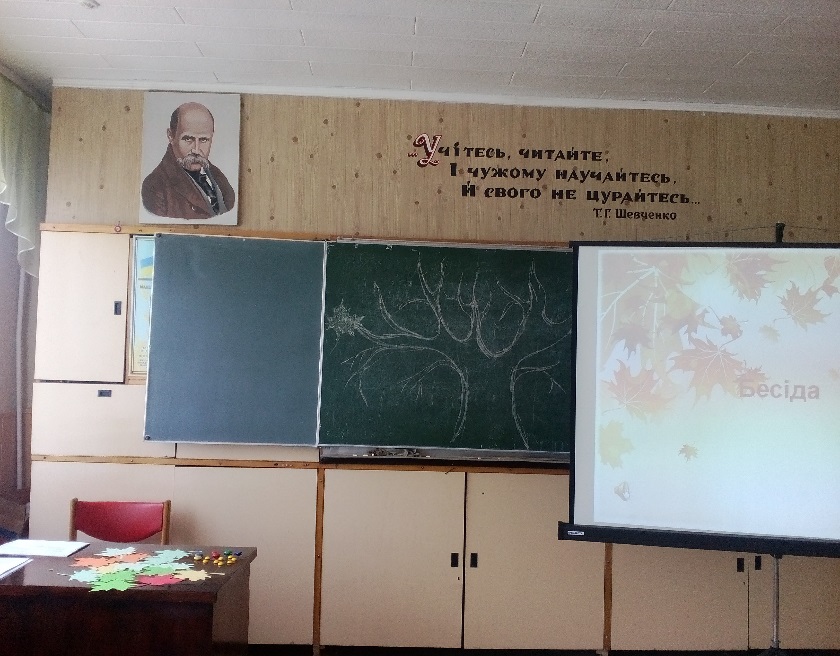 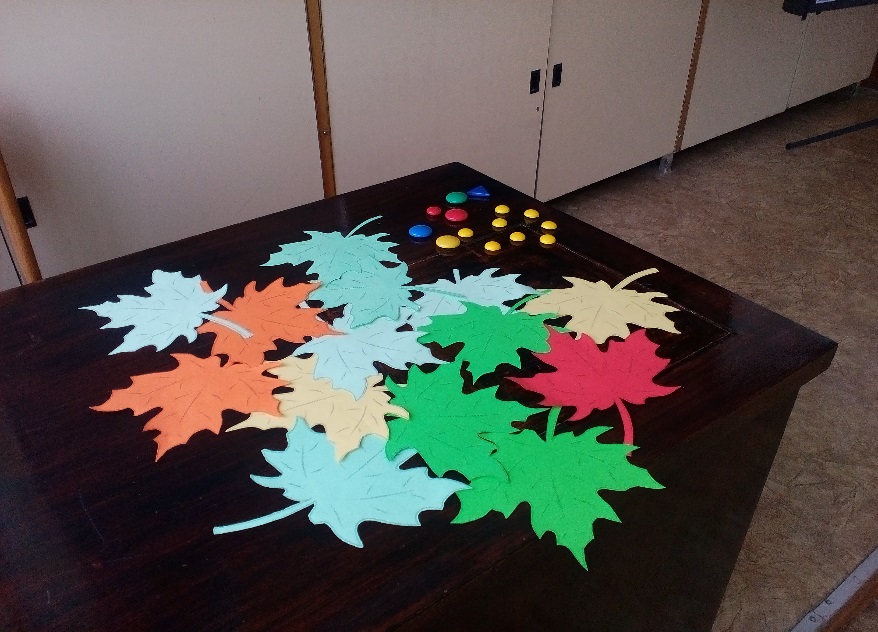 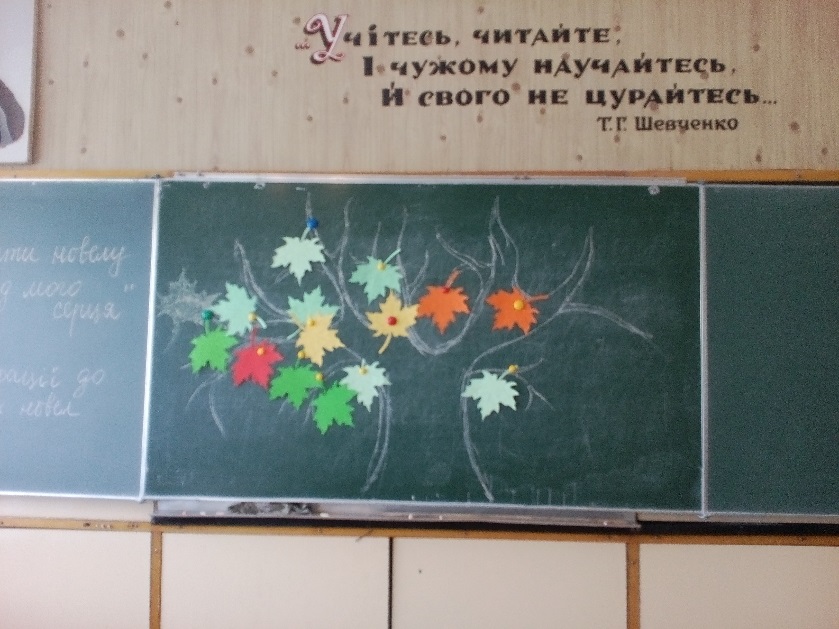 Online-кросворд
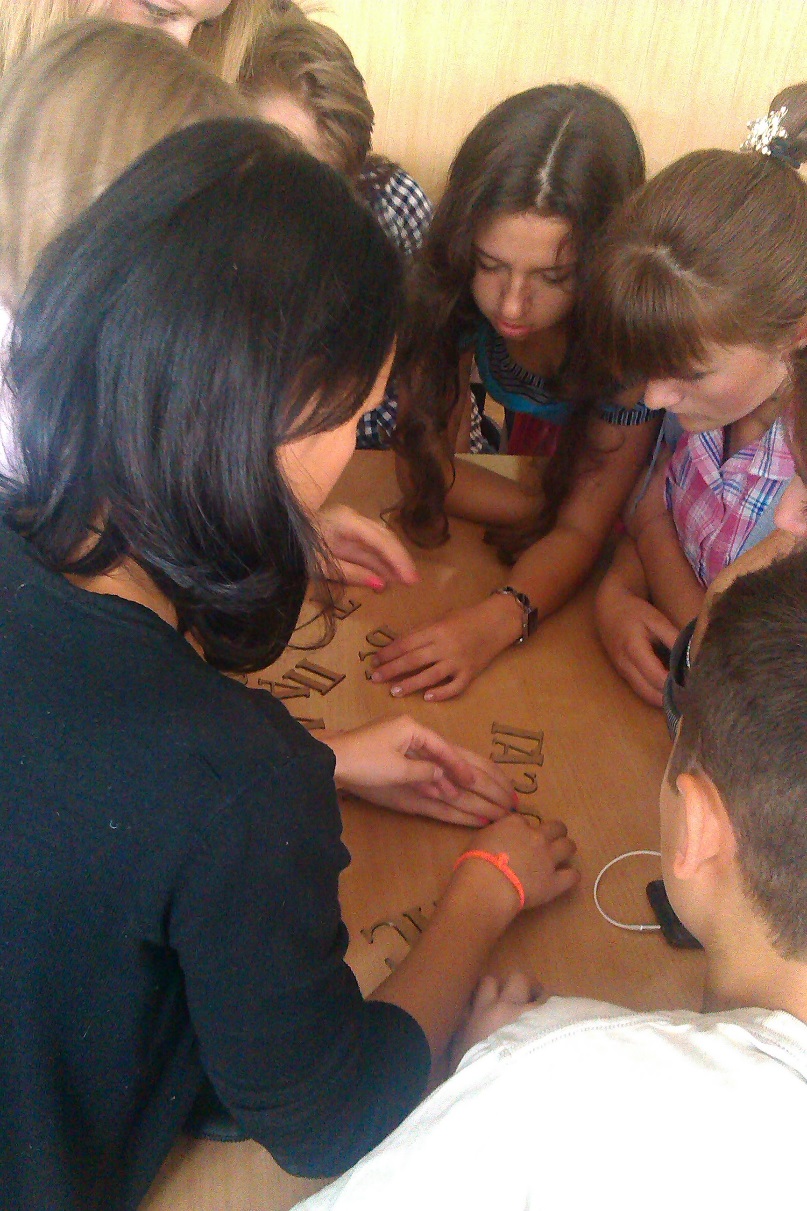 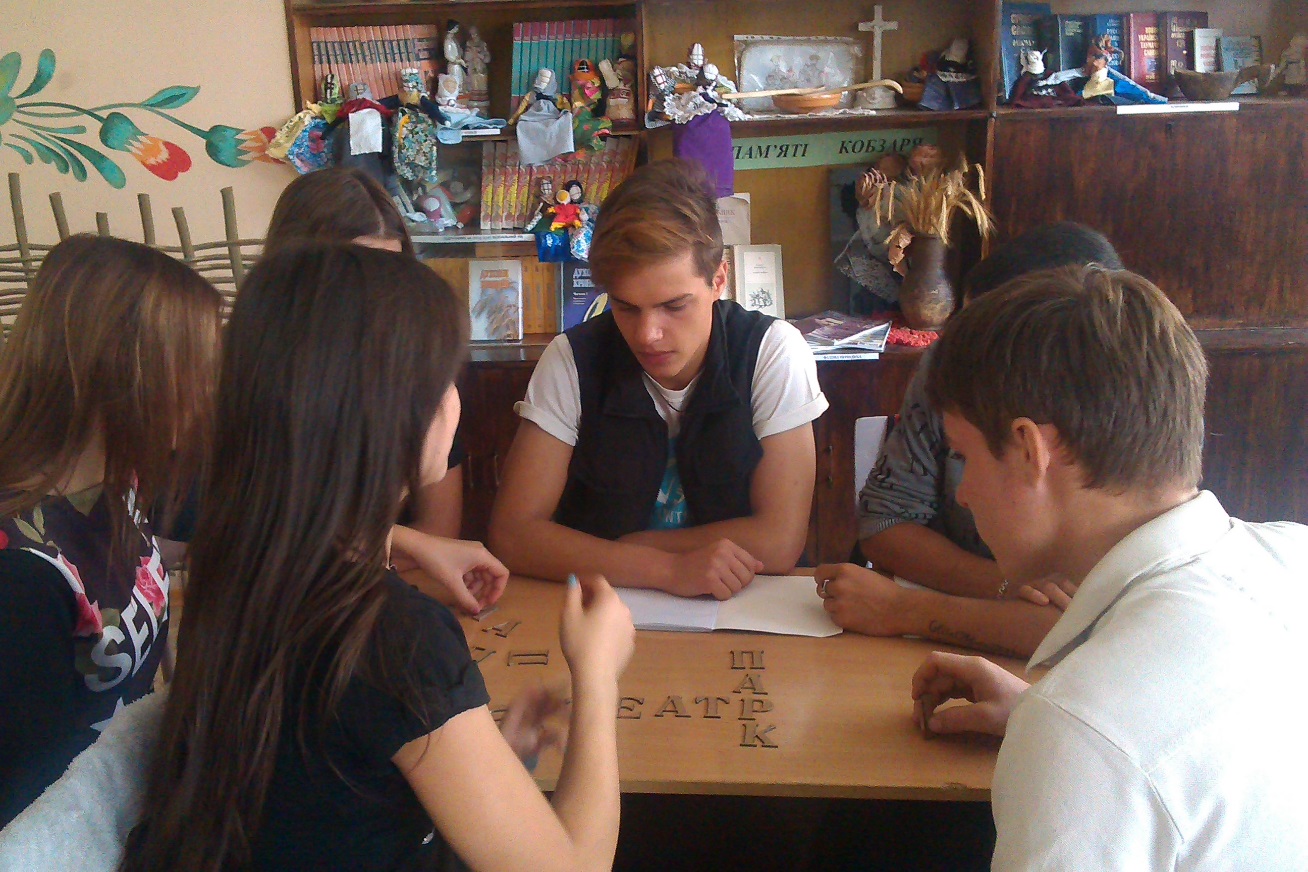 Скрайбінг
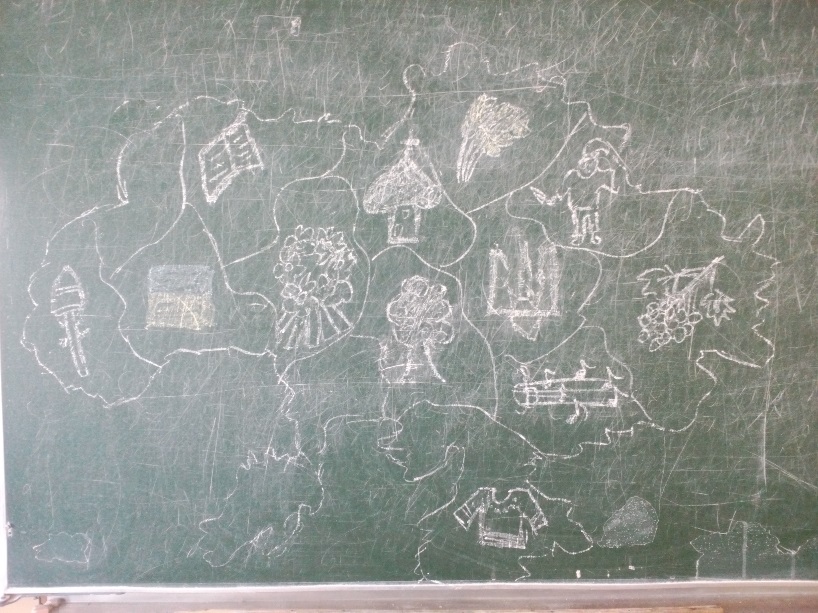 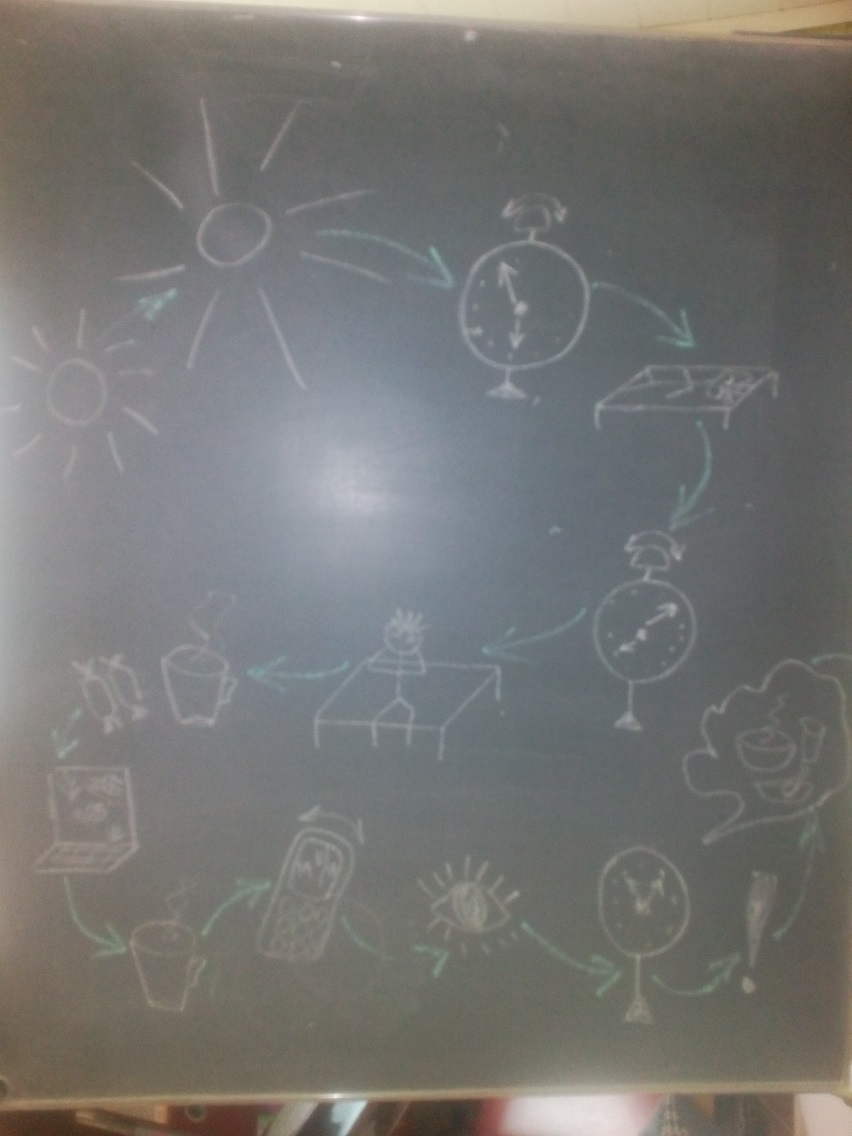 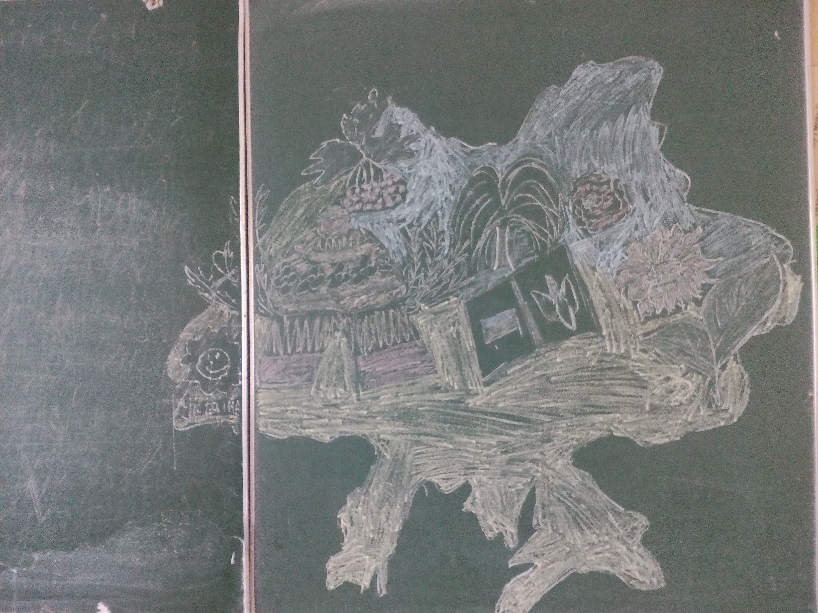 Творче Моделювання
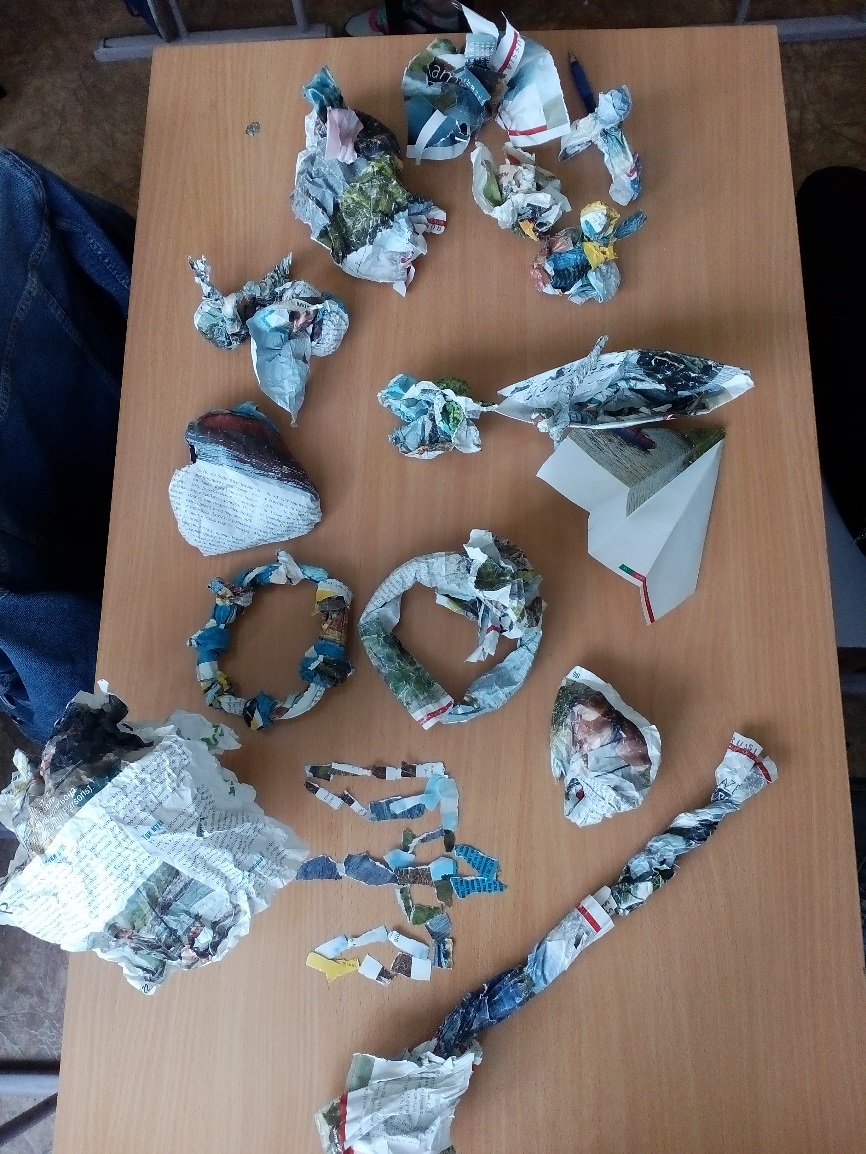 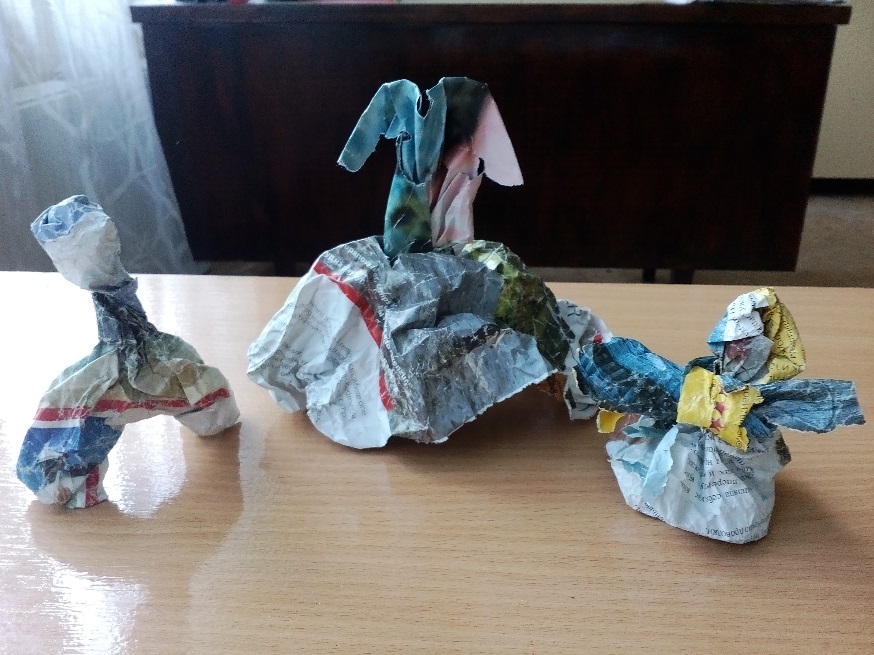 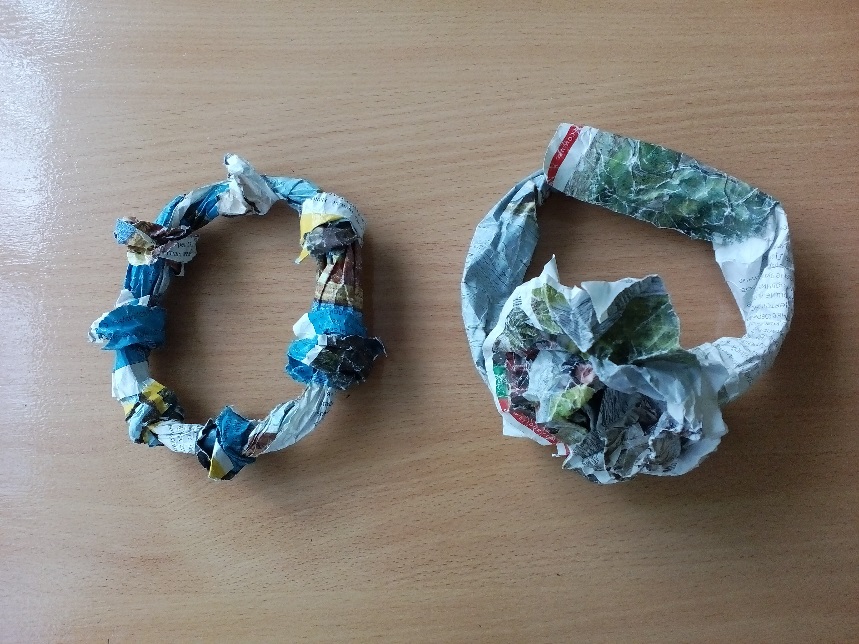